Hoofdstuk 2
kostensoorten
Er zijn 3 soorten kosten:
 - Grondstofkosten
 - Halffabrikaten
 - hulpstoffen
* Deze kostensoorten worden altijd geboekt tegen inkoopwaarde op de dag van inkoop. Behalve als de dagwaarde daalt dan moet je soms meedalen om concurrerend te blijven.
Duurzame bedrijfsmiddelen
Bedrijfsmiddelen die meerdere productieprocessen mee gaan. 
Denk aan: auto, gebouwen, machines en inventaris
Aan al deze bedrijfsmiddelen zitten 3 soorten kosten vast:
 - rentekosten
 - kosten voor onderhoud, energie en verzekeringen
 - afschrijvingskosten
rentekosten
De meeste vaste bedrijfsmiddelen zijn aangeschaft met behulp van een lening. 
Gebouw  hypotheek
Auto  korte looptijd lening
Machines  lange looptijd lening
Op al deze leningen los je een bepaald bedrag elke periode af en betaal je rente als vergoeding om dat geldbedrag te mogen lenen.
rekenvoorbeeld
Bedrijf A heeft een gebouw met een waarde van € 500.000,-. Hiervan is 80% d.m.v. een hypotheek gefinancierd. Deze lening heeft een looptijd van 30 jaar en een rente van 4,5% per jaar. Wat betaalt Bedrijf A in totaal per jaar aan deze hypotheek. 
Hypotheekbedrag is € 500.000 x 80% = € 400.000,-
Aflossing is € 400.000 / 30 = € 13.333,33
Rente is € 400.000 / 100 x 4,5= € 18.000,-
Totale kosten = € 13.333,33 + € 18.000 = € 31.333,33
Kosten voor onderhoud, energie en verzekeringen
Onderhoudskosten worden meestal vastgelegd in een onderhoudscontract. Dit betekent dat je deze kosten redelijk vast staan. Als er geen rare dingen gebeuren weet je per maand wat je kosten zijn.
Energiekosten ligt aan het verbruik. Meestal kun je van te voren al goed zien wat de kosten zijn. Je weet wat een machine verbruikt, je weet hoeveel uur je die machine aan hebt staan en je weet ook wat de energieprijs doet per jaar. Dit zorgt ervoor dat je deze kosten goed kunt begroten.
Verzekeringspremie word vastgesteld op het moment dat je een machine koopt en deze zijn dus ook vast.
afschrijvingen
Levensduur van vaste activa:
Economische levensduur
Technische levensduur
rekenvoorbeeld
Simpel rekenvoorbeeld: je koopt een machine voor €10.000. De man die hem verkoopt verzekert je dat hij zeker 10 jaar mee gaat. Je neust wat rond in vakbladen en je ziet dat ze druk bezig zijn met een nieuwe ontwikkeling van dit soort machines en verwacht dat er over 4 jaar een snellere en betere machine verkrijgbaar is. 
Wat is de technische levensduur?
Wat is de economische levensduur?
Hoeveel moet je deze machine per jaar afschrijven?
rekenvoorbeeld
Technische levensduur is 10 jaar
Economische levensduur is 4 jaar
De afschrijving bereken je door de aanschafwaarde te delen door de economische levensduur.
€10.000 / 4 =€ 2500 per jaar.
afschrijvingen
Afschrijvingen vanaf aanschafwaarde
Je schrijft af met een vast percentage van de aanschafwaarde
Afschrijvingen vanaf boekwaarde
Je schrijft af met een vast percentage van de boekwaarde
Afschrijvingen vanaf aanschafwaarde
In het rekenvoorbeeld gingen we uit van een economische levensduur van 4 jaar. 
Dan werkt de machine nog goed. Dus wil je hem verkopen. 
Voor hoeveel? 
€ 2000,- restwaarde
Hoe bereken je nu de afschrijving per jaar?
Afschrijvingen vanaf aanschafwaarde
(Nieuwwaarde – restwaarde) / economische levensduur
€ 10.000 - € 2000= € 8000
€ 8000 / 4 = € 2000
Afschrijvingen vanaf aanschafwaarde
Afschrijvingen vanaf boekwaarde
We zijn nu elke keer er van uit gegaan dat we afschrijven vanaf de aanschafwaarde en dit met een vast percentage. In de praktijk blijkt vaak dat de waarde van een bedrijfsmiddel zeker in de eerste 2 jaar het meeste van de waarde verliest. Dus moet je afschrijven met een vast percentage van de boekwaarde. In ons voorbeeld was het afschrijvingspercentage 25% en omdat het nu niet lineair afschrijven maar van de boekwaarde pak ik nu 35%
Afschrijvingen vanaf boekwaarde
om toch op die 2000 euro uit te komen kun je het laatste jaar 215 euro minder afschrijven.
manuurtarief
Alle bedrijfskosten die je maakt zijn niet toe te schrijven aan 1 product. Maar deze wil je wel terugverdienen
Hoe doe je dat????
Je bedrijfskosten delen door het aantal bedrijfsmatig in te zetten uren.
Hoe bereken ik het aantal bedrijfsuren?
Voorbeeldopgave: Stel je hebt 6 medewerkers in dienst die allemaal 38 uur per week werken.
Dus je hebt 6 x 38 uur x 52 weken = 11.856 uur per jaar.
Maar iedere medewerker heeft recht op vakanties en vrije dagen dus deze haal je ervan af. In dit bedrijf krijgen ze 5 weken vakantie en daarnaast nog 10 vrije dagen. 
Dus haal je er 7 x 6 x 38 uur vanaf. Dit is dus 1596 uur.
Hou je over 11.856 – 1.596 = 10.260 uur
Hoe bereken ik het aantal bedrijfsuren?
We hebben nog 10.260 uur over. Elke medewerker is gemiddeld genomen 5 dagen per jaar ziek.
Dus 1 x 6 x 38 uur = 228 uur. Je houdt over 10.260 – 228 = 10.032 uur
Elke week word er 3 uur vergaderd over het werk. Deze tijd kun je dus niet terugverdienen. 
Dus 3 uur x 6 x 52 weken = 936 uur
Je houdt nu nog over 10.032 – 936 uur = 9.096 uur
Hoe bereken ik het aantal bedrijfsuren?
Je hebt nog 9.096 uur over. 
Er zullen piekmomenten zijn maar er zullen ook momenten zijn dat er niets tot weinig te doen is. Deze moet je van te voren incalculeren. Zeker in de vakantie is er weinig te doen. Stel je voor dat je weet dat er 4 weken in de zomervakantie weinig tot niets te doen is.
4 x 6 x 38 uur = 912 uur
In totaal werk je dus 9.096 – 912 uur = 8.184 uur effectief
Hoe kom ik tot een uurtarief
Stel je voor dat jouw bedrijfskosten in totaal 320.000 euro bedragen
Dan deel je dit bedrag dus door 8184 uur: 320.000/8184 = 39,10 euro per uur.
Dan ben je uit je kosten
Maar omdat jij nog iets van winst wil maken moet je dit bedrag dus ophogen met een winstopslag. Ik stel deze op 20% . 
Dus 39.10 / 100 *20 = 7.82. Dan kom je uit op 46.92. Dit rond je altijd af dus kom je uit op 47 euro per uur.
kostenverdeelstaat
In de vorige dia’s hebben we gezien hoe we het manuurtarief kunnen berekenen. Nu gaan we kijken hoe we het machine-uurtarief kunnen bereken. 
Niet elke machine is even groot en verbruikt even veel energie. 
Bij de meeste opdrachten worden bepaalde machines wel gebruikt en andere niet. 
Hoe lossen we dit op?
kostenverdeelstaat
Stel je nu voor je hebt 2 machines. De ene machine staat op een oppervlakte van 12 m2 en de andere staat op 8m2. Je weet dat je aan huisvestiging 20.000 euro per jaar kwijt bent. Dan verdeel je dus deze kosten over deze machine volgens de gebruikte m2. De totale m2 zijn 20m2. 
Machine A: 12/20 x 20.000= 12.000
Machine B: 8/20x 20.000 = 8.000
Zo verdeel je alle kosten die gemaakt worden door het machinepark. Deze tel je allemaal bij elkaar op.
Machine-uurtarief
De uurkostprijs per machine word berekend door de jaarkosten per machine te delen door het aantal uren dat de machine onder normale omstandigheden word ingezet. 
Bij machine A zijn de begrote kosten 180.000 euro en je zet hier 2000 uur op in. Bij machine B zijn de begrote kosten  130.000 euro en worden 1300 uur ingezet. 
Dan zijn de kosten per machine uur bij Machine A: € 180.000 / 2000 = € 90,--
Bij machine B: € 130.000/1300 = € 100,--
Machine-uurtarief
Dit zijn de kosten maar net zoals met loonkosten wil je als bedrijf ook winst maken dus zet je op deze kostprijs een winstopslag. Stel je voor dat hier de winstopslag 10 % is. 
Dat betekent bij machine A dat de kosten per uur 90 x 1,1= € 99 zijn en bij machine B 100 x 1,1= 110 euro 
Op dit moment heb je alle gegevens op een gedegen offerte te geven. Je kunt de loonkosten uitrekenen. Je kunt de machineuurkosten en je kunt de materialen verantwoorden. Op dit moment heb je voldoende informatie om  een gedegen offerte uit te brengen.
bezettingsverschillen
Maar dat is in de ideale situatie waarbij er niet te veel uren worden ingezet bij de machines en waarbij alles precies volgens plan verloopt. Maar ja helaas gebeurd dat niet altijd. In de praktijk blijkt vaak dat er op een machine meer of minder uren worden ingezet. Als er meer uren worden ingezet en dus ook meer word verdient op de machine spreek je van een bezettingswinst. Als de machine niet zo veel wordt ingezet als van te voren gedacht spreek je van een bezettingsverlies.
bezettingsverschillen
Machine A maakt in een jaar 250.000 euro aan kosten. Normaal gesproken word deze machine 3200 uur ingezet. Maar dit jaar is het rustig in het bedrijf en dus word deze machine maar 2800 uur ingezet.
De kostprijs per machine uur is €250.000/3200 = € 78,125
Maar werkelijk is er nu ingezet 2800 uur
Dus hij heeft opgeleverd = € 78,125 x 2800 = € 218.750
Dus je bezettingsverlies is € 250.000 - € 218.750 = € 31.250
Differentiële kostprijs
Het kan zo gebeuren dat als een aannemer bijvoorbeeld te weinig werk heeft om aan het werk te blijven dat hij bewust onder zijn kostprijs gaat zitten puur om ervoor te zorgen dat hij wel aan het werk blijft. Zeker in rustige maanden gebeurd dit wel eens. Dit moet hij niet te vaak doen maar als hij een opdracht per se binnen wil krijgen is dit een mogelijkheid.
Voor- en nacalculatie
Bij elke prijsberekening hebben we ingecalculeerde kosten die onder normale omstandigheden worden behaald. Bij de nacalculatie wordt gekeken of deze inderdaad goed zijn ingeschat. We maken hierin onderscheid tussen 2 verschillen te weten efficiencyverschil (hoeveelheidsverschillen, hebben we meer of minder materialen gebruikt) en prijsverschil (bijvoorbeeld als een product tegen een hogere prijs is ingekocht dan van te voren bekend was)
opslagmethode
Bij de opslagkosten maak je onderscheid tussen directe kosten (kosten die je rechtstreeks aan het product kunt relateren) en indirecte kosten. Pak nu bladzijde 119 en kijken of we dit kunnen volgen.
Offerte-opdracht
Hoveniers: Ik heb een tuin van 15 meter lang en 6 meter breed. Ik wil graag een onderhoudsvriendelijke tuin hebben die geschikt is voor kinderen om te spelen. Daarnaast wil ik een relax gelegenheid hebben. Jullie gaan in groepjes van 3 tot 4 personen, een tuin ontwerpen en een offerte uitbrengen. Deze word de volgende les gepresenteerd.
Offerte-opdracht
Toegepaste biologen: Bij onze parkeerplaats in het midden staat een soort van waterbak. Ik wil graag dat jullie een offerte aan helicon uitbrengen waarbij jullie deze bak schoon maken en van nieuw leven gaan voorzien. Jullie mogen in groepjes van 3 of 4 personen gaan werken. Over 2 lessen wil ik graag dat jullie een ontwerp, een oplossing en een offerte hebben gemaakt en deze presenteren.
offerteopdracht
Green-engineering: Bij jullie ingeleverde werkstuk zit een offerte in van helicon voor 10 producten.
Offerte-opdracht
Een saunacomplex heeft de mogelijkheden om een stuk grond van 200 m2 als buitenverblijf in te richten. Jullie mogen in een groepje van 4 personen bedenken hoe jullie dit stuk grond gaan inrichten. 
De volgende gegevens van dit bedrijf zijn al bekend:
Jaarlijks aantal bezoekers is 180.000
Entreeprijs is 20 euro voor de weekenden en 15 euro de rest van de dagen. Dit is 50 – 50 verdeelt
De jaarlijkse energiekosten zijn € 850.000
Er is 25 man personeel vast in dienst. Deze verdienen bruto € 35.000. De loonkosten zijn wel 30% hoger. Daarnaast zijn er nog 16 oproepkrachten in dienst. Deze verdienen gemiddeld € 7.000 op jaarbasis bruto. Ook hier moeten de loonkosten nog bij. 
Afschrijvingskosten zijn per jaar € 120.000
Rentekosten bedragen € 18.000 per maand.
Onderhoud kost dit bedrijf elke maand € 15.000
Overige kosten bedragen € 4.000 per week.
                       VPB is 20%
Offerte-opdracht
De winst na belasting mag gebruikt worden om te herinvesteren. 
Hou rekening met de volgende feiten:
Het moet iets toevoegen aan het saunaconcept
Als het een goed idee is kunnen er tot 3% meer bezoekers per jaar komen. 
Bij het bedenken van dit concept moeten alle kosten worden meegenomen. Ook de beplanting en de omheining. Zoek via internet uit hoeveel materiaal kost maar ook hoeveel personeel kost. 
Een stuk grond aankopen kost je € 600,- per m2.
2.3 Prijsberekening in de detailhandel
Omzet = de verkoopopbrengst in een bepaalde periode
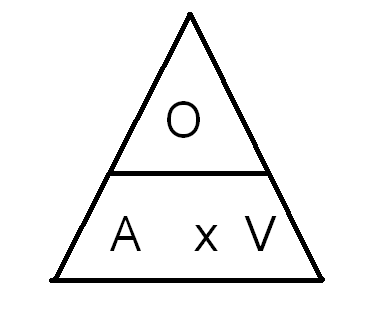 Omzet = AFZET x VERKOOPRIJS
afzet= aantal verkochte producten
verkoopprijs = gemiddelde prijs per product
Brutowinst = omzet - inkoopwaarde
Nettowinst = brutowinst - bedrijfskosten
VRAAG: Joyce verkoopt in haar kledingwinkel 5000 kledingstukken. Gemiddeld worden deze voor €44,-  per stuk verkocht. De inkoopwaarde per kledingstuk is gemiddeld €17,6 en de overige bedrijfskosten zijn €77.000,-  Wat is de omzet, de brutowinst en de nettowinst?
Omzet =  			€ 220.000  (€44 x 5000) 
Inkoopwaarde=	 	€ 88.000    (€17,6 x 5000)
Brutowinst = 			€ 132.000
Bedrijfskosten = 	              € 77.000
Nettowinst =			€ 55.000
-
-
Kunnen omschrijven van formules!
Voorbeeld:
BW (€ 7) = O(€ 10) – I(€ 3)
I(€ 3) = O(€ 10) – BW(€ 7)
O = BW + I

NW = BW – I 
BW = I + NW
Enz…
Tip: geef de formule willekeurige cijfers, dit is een goede manier om het omschrijven te controleren.
Vul de ontbrekende getallen in (natuurlijk met berekening)
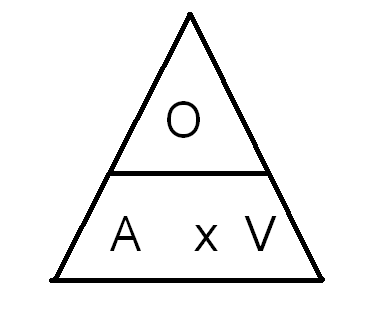 C->  € 200.000 : 25.000 = €  8
D-> 40.000 x €2,75 = € 110.000
E -> € 850.000 : €25  = 34.000
Hoofdstuk 5
Stel dat Ewout na de vrijmarkt het volgende overzicht van opbrengsten en kosten had:
Bereken de brutowinst van Ewout op deze dag
b. Bereken de nettowinst van Ewout op deze dag
Nettowinst = brutowinst ─ bedrijfskosten = 296 – 48 – 35 – 40 = € 173
brutowinstopslag
Alle indirecte kosten worden niet toegekend aan een product
Dus deze moet op een andere manier terug verdient worden
Bedrijfskosten = gezamenlijke kosten
Bedrijfskosten worden dmv opslag op de inkoopprijs doorberekend aan klanten. 
In formule: inkoopprijs + brutowinstopslag = verkoopprijs excl BTW
 in de brutowinstopslag moet ook meegenomen worden dat sommige artikelen minder verkopen en dus voor een lagere prijs weg gaat
brutowinstopslag
Voorbeeld 
Inkoopprijs € 35,-
Brutowinstopslag 70%
Wat is de verkoopprijs excl BTW?
Inkoopprijs 				€ 35
   brutowinstopslag €35/100 x 70 = 	€ 24,50
   verkoopprijs excl Btw			€ 59,50
Verkoopprijs berekenen
Inkoopprijs + brutowinstopslag = verkoopprijs excl BTW
Verkoopprijs excl BTW + BTW = Verkoopprijs incl BTW
Verkoopprijs is een voorlopige verkoopprijs
Producent kan zelf prijs naar boven of naar beneden afronden.
Denk aan psychologische prijs
Verkoopprijs berekenen
Voorbeeld: De heer van Blummel van hoveniersbedrijf hanteert voor de coniferen een brutowinstopslag van 65%. Vorige week kocht de heer van Blummel op de veiling van Aalsmeer 40 coniferen voor een prijs van €3,75 per stuk. Nu staat er een klant voor hem en die wil graag al deze 40 coniferen kopen. Welke prijs zou jij hem adviseren?
Inkoopprijs 40 x €3,75=						€ 150,--
Brutowinstopslag € 150 /100 * 65 =				€   97,50
Verkoopprijs excl BTW						€ 247,50
BTW 21%= € 247,50/100*21 =				€   51,98
Verkoopprijs inclusief BTW					€ 299,48
Prijsberekening met omrekenfactor
Omrekenfactor= het opslagpercentage + BTW percentage
Voorbeeld: coniferen daarvan was het opslagpercentage 65%. De BTW was 21%. 
   inkoopprijs artikel			100,00%
   brutowinstopslag		  	  65,00%
   verkoopprijs excl BTW			165,00%
   BTW 21%= 165%/100 *21%	     	  34,65%
   voorlopige verkoopprijs incl BTW	199,65%
 Conclusie de voorlopige verkoopprijs incl BTW is 199,65% van de inkoopprijs
Prijsberekening met omrekenfactor
Vanuit percentages kun je nu heel makkelijk een omrekenfactor bepalen.
Het percentage doe je delen door 100
Dus 199,65%/100 = 1,99
Meestal rond je dit af naar 2
Uit het voorbeeld €3,75 (coniferen per stuk) x 40 stuks = € 150,=
€ 150,= x 2 (omrekenfactor) = € 300,=
Dus klopt dit weer aardig met ons rekenvoorbeeld
adviesprijzen
Je kunt als detaillist wel zelf de prijzen bepalen maar als de fabrikant een adviesprijs geeft dan zul jij je daar als detaillist toch redelijk strak aan houden. Namelijk deze adviesprijzen wordt overal overgenomen. Dus als de concurrent een prijs vraagt volgens de adviesprijs maar jij bent duurder dan zul je veel minder verkopen.
2.4 constante en variabele kosten
Constante kosten
Constante kosten: kosten die je altijd hebt
Voorbeelden: huisvestigingskosten, electra, afschrijvingen, loonkosten
Deze moet je terugverdienen om als bedrijf te overleven
De kostprijs per product moet ervoor zorgen dat we deze constante kosten terugverdienen
Hoe berekenen we dit
2.4.1 constante kosten
Technische productie: wat kan er maximaal gemaakt worden
Normale productie: de productie die je gemiddeld per jaar behaald. 
Om nu de kostprijs per product uit te rekenen:
Constante kosten / normale productie oftewel c/n
Bezettingsverschillen
Meestal is er meer of minder geproduceerd dan verwacht. 
Als we meer produceren dan verwacht dan maken we winst (overbezetting), bij minder dus verlies (onderbezetting)
In formule: (Werkelijke productie-normale productie) x constante kosten per artikel
Rekenvoorbeeld constante kosten
Hypotheekkosten € 35.000
Personeelskosten € 240.000
Grondstofkosten: € 60.000
Electra € 15.000
Normale bezetting 40.000
Maximale bezetting 50.000
Werkelijke bezetting 43.000
Bereken de bezettingswinst?
Rekenvoorbeeld
Constante kosten: Hypotheekkosten, loonkosten en electra dus 
€ 35.000 + € 240.000 + € 15.000 = € 290.000	
Constante kosten per product: constante kosten / normale productie: € 290.000 / 40.000 = € 7,25
Bezettingswinst: (werkelijke productie – normale productie) x constante kosten per artikel= (43.000-40.000)x € 7,25 =€ 21.750
In grafiek
Uitbreiding capaciteit
Bij regelmatige overbezetting moet je gaan denken of je misschien je bedrijf moet gaan vergroten
Bij uitbreiding stijgen de constante kosten maar stijgt dan ook de kostprijs van het product?
Variabele kosten
Per product worden er kosten gemaakt door de materialen die je gebruikt in je producten. Deze nemen meestal evenredig toe. 
Om de kosten per artikel uit te rekenen pak je de totale variabele kosten en deze deel je door de werkelijke productie. 
Degressief: kosten gaan omlaag als er meer producten worden gemaakt
Progressief: kosten gaan omhoog als er meer producten worden gemaakt
rekenvoorbeeld
Variabele kosten € 400.000 bij een productie van 50.000 producten. Wat zijn de variabele kosten?
V/W = € 400.000 / 50.000 = € 8,-
Jaar laten maakt dit bedrijf 60.000 producten met € 500.000 variabele kosten. Wat zijn nu de variabele kosten? Zijn deze variabele kosten proportioneel, degressief of progressief? 
V/W = € 500.000 / 60.000= € 8,33 dus progressief
Kostprijs berekenen
Om de kostprijs te berekenen gebruik je de formule=
(C/N) + (V/W)
Van een bedrijf hebben we de volgende gegevens:
Constante kosten € 240.000
Technische capaciteit: 40.000 artikelen
Normale bezetting: 30.000
Werkelijke bezetting: 32.000
variabele kosten: € 350.000
Wat is de kostprijs?
Kostprijs berekenen
C/N + V/W = kostprijs per product
(240.000 / 30.000) + (350.000 / 32.000) = € 8 +€ 10,94= € 18,94
Differentiële kostprijs
Wanneer een ondernemer uit zijn constante kosten is gekomen dan kan hij er voor kiezen om zijn prijzen anders te berekenen. Bijvoorbeeld om een nieuwe klant binnen te slepen of een offerte binnen te krijgen. 
Nu kan hij kiezen om alleen de variabele kosten terug te verdienen met een winstopslag.
het bedrijfsminimum
Ook wel break-evenpoint genoemd. Hierbij reken je uit wat het bedrijf moet produceren om uit de kosten te komen. 
Voorbeeldbedrijf heeft een slecht jaar. Normaal gesproken 
Constante kosten € 240.000
Technische capaciteit: 40.000 artikelen
Normale bezetting: 30.000
variabele kosten per artikel: € 10,50
Verkoopprijs: € 25
bedrijfsminimum
Opbrengst 30.000 x € 25,- =				€ 750.000,-
Constante kosten				€ 240.000
Inkoopkosten 30.000 x € 10,50=	€ 315.000
Totale kosten							€555.000,-

Winst								€ 195.000
Bedrijfsminimum
normale omstandigheden:
Constante kosten € 240.000
Technische capaciteit: 40.000 artikelen
Normale bezetting: 30.000
variabele kosten per artikel: € 10,50
Verkoopprijs: € 25
Verkoop 15.000 stuks
Bedrijfsminimum
Opbrengst 15.000 x € 25,- =				€ 375.000,-
Constante kosten				€ 240.000
Inkoopkosten 15.000 x € 10,50=	€ 157.500
Totale kosten							€ 397.500,-

Winst								-€ 22.500
Bedrijf maakt nu dus verlies. Hoe weet je nu wanneer jij als bedrijf geen verlies gaat draaien.
Bedrijfsminimum
Winst per artikel= € 25,- - € 10,50 = € 14,50
Constante kosten die terug verdient moeten worden:                 € 240.000
Hoeveel producten moet je dus verkopen:
Constante kosten / winst per artikel
€ 240.000 / € 14,50 = 16.552
Dus om geen verlies te lijden moet je 16.552 artikelen verkopen
Break-evenpoint detailhandel
Break-evenpoint detailhandel
In een winkelbedrijf bedragen de constante exploitatiekosten  € 240.000. De inkoopwaarde is gemiddeld 65% van de omzet; de overige variabele kosten bedragen 5% van de omzet. Totale variabele kosten zijn dus:
70% van de omzet
Er resteert dan voor dekking van de constante kosten: 100%-70% = 30%
Die € 240.000 is gelijk aan 30% dus 100% is dan € 240.000 /30 x 100 = € 800.000
Break-evenpoint detailhandel
Break-evenpoint detailhandel
Controle
Bedrijfsminimum						€ 800.000
Inkoopwaarde 65% v.omzet €800.000= 	€ 520.000
Ov. Var. Kosten 5% v. omzet € 800.000= 	€   40.000
Constante kosten 					€ 240.000
Totale kosten							€ 800.000
Winst								€ 0
Break-evenpoint detailhandel
Stel je nu voor dat hij wil weten hoeveel artikelen hij moet verkopen om €60.000 winst te maken.
Break-evenpoint detailhandel
Constante kosten + winst = € 300.000
30% van het totaal is € 300.000
€ 300.000 / 30 x 100 = € 1.000.000